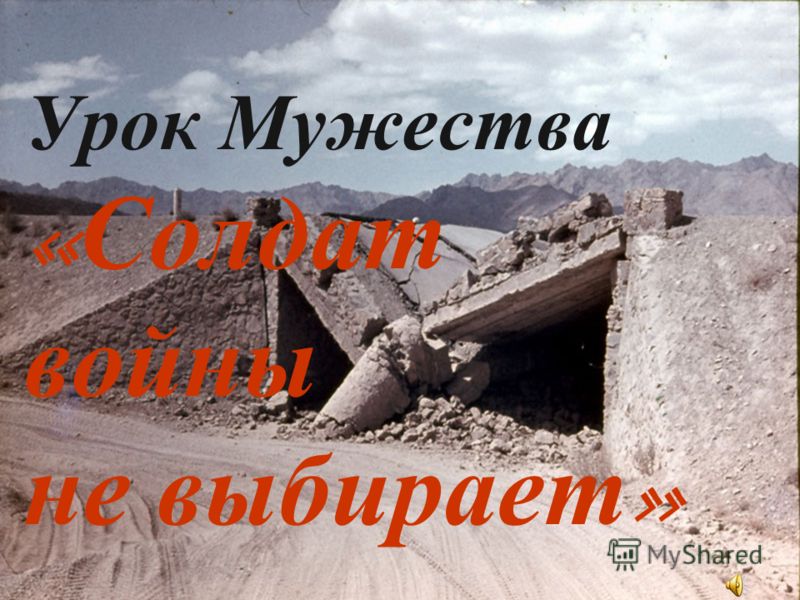 Учитель МКОУ Куркинская СОШ №2                                    Комарова Надежда Анатольевна
ЭТИ ДЕТИ НАСТОЯЩИЕ ГЕРОИ.
ЕСТЕСТВЕННО, ЭТО  ВСЕГО ЛИШЬ МАЛАЯ ЧАСТЬ ИМЕН САМООТВЕРЖЕННЫХ ДЕТЕЙ,КОТОРЫЕ ГОТОВЫ ЦЕННОЙ СОБСТВЕННОЙ ЖИЗНИ ПРИЙТИ НА ПОМОЩЬ.